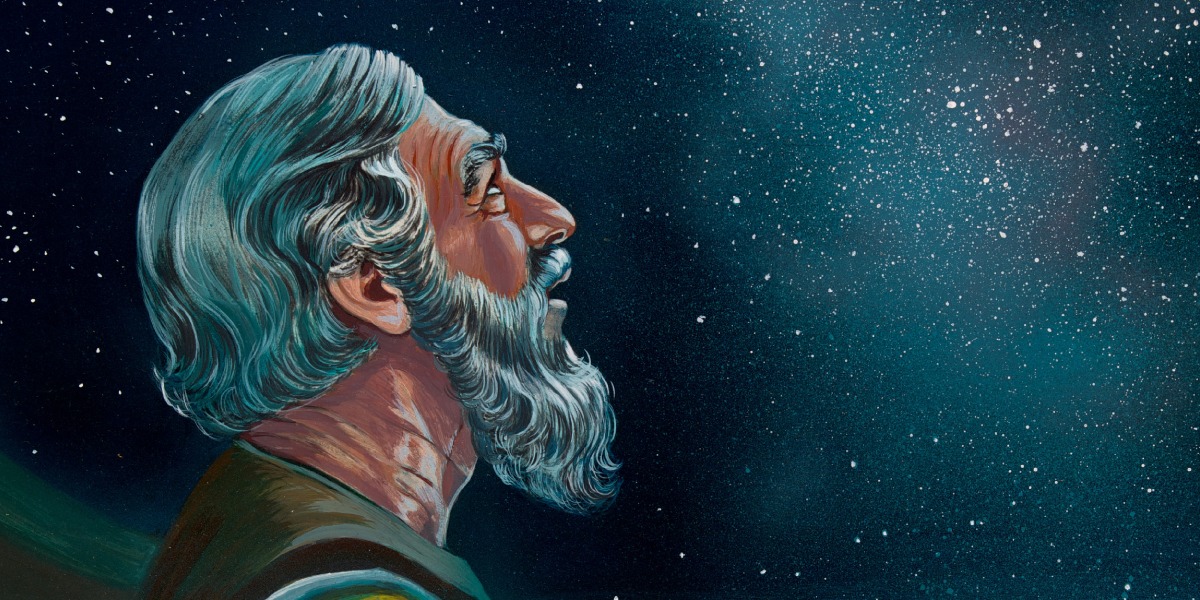 Praksisdeling
Fagdag KRLE/Kristendom
NLA Sandviken 05.02.20
Petrin Listou Kvam
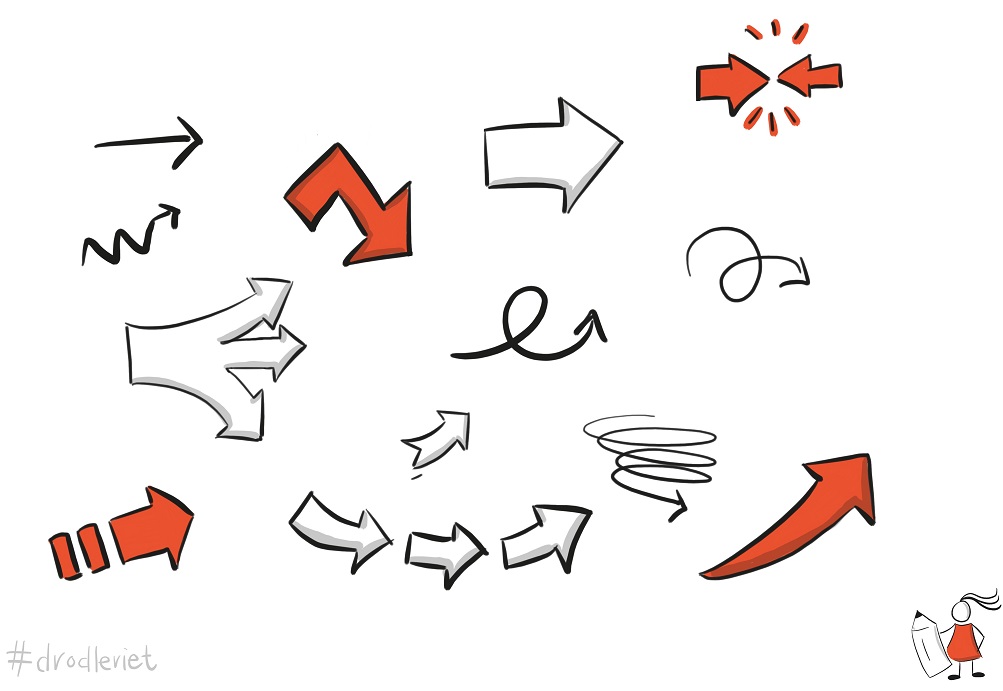 Litt kontekst
Opplegget vart presentert på NLAs Fagdag for kristendom, 05.02.20
Ved presentasjon var opplegget under prosess, og fagsamtalen (sjå seinare lysbilde) var ikkje enda gjennomført. 
Opplegget har fått tilføyingar etter sjølve presentasjonsdagen (prøveark til fagsamtalen, gjennomføring av fagsamtale, bearbeiding og vurderingsarbeid). 
Dei fleste bildene i PPT har forklaringar i notatfeltet.
Vi brukar den nye utgåva av Tro som bærer for 8. trinn som læreverk.

        Illustrasjon: drodleriet.no
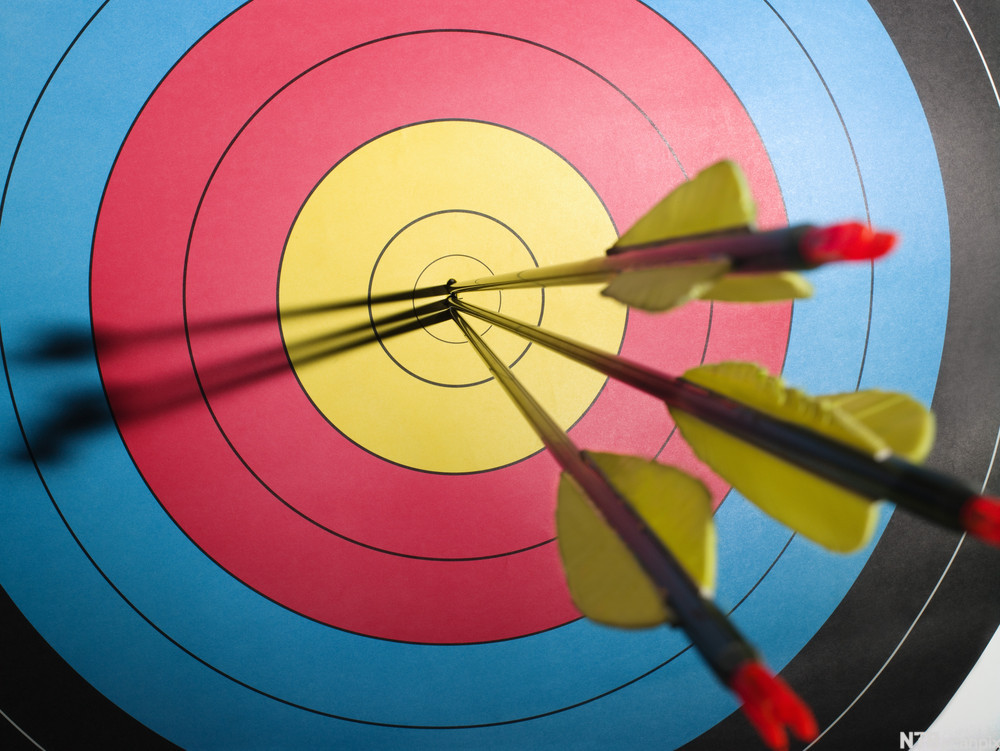 Målsetjing for praksisdelinga
Gi ein smakebit av eit undervisningsopplegg i kr.dom på 8. trinn:Abraham i fedrehistoria
Invitere til refleksjon over - eigen praksis- om noko kan kallast kristen  undervisning??

    Illustrasjon: NTB scanpix, Corbis
Førebuingsfase
Rammer/Føresetnader
Mål
[Speaker Notes: Dette var nokre av dei mål, føresetnader og rammer eg jobba ut frå då eg planla opplegget.]
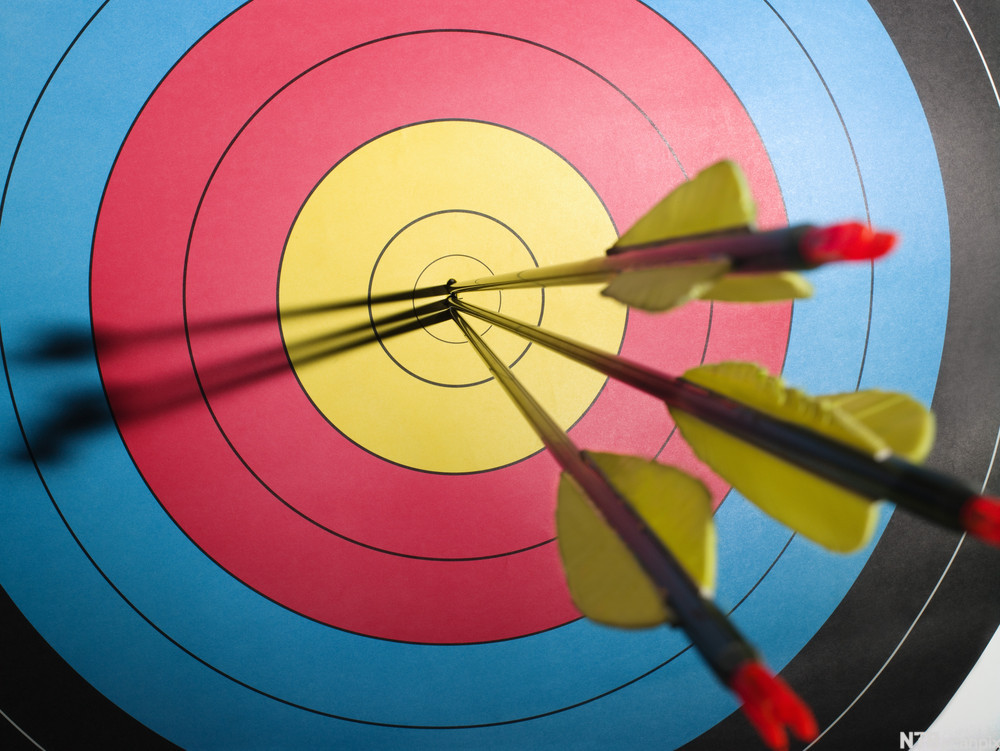 LÆRINGSMÅL FOR TIMENEg skal kunne :
delta i ein fagsamtale ved å fortelje, forklare eller vise kva eg kan om urtida. 
bli klar til å delta i fagsamtale om Abraham neste tysdag, 11.02.20

  Illustrasjon: NTB scanpix, Corbis
[Speaker Notes: Etter at vi hadde jobba oss gjennom stoff om Abraham, var det tid for å førebu vurderinga i temaet. Dette var eit lysbilde som vart brukt i førebuingstimen der ei ny vurderingsform: ‘Fagsamtale’ vart introdusert for elevane. I timen skulle dei bruke kjent stoff – Urtida – i ei øving der målsetjinga var at dei fekk erfare korleis ein fagsamtale vert gjennomført.]
Hendingar i Urtida
Skapinga     Adam og Eva   Syndefallet   Kain og Abel  Noas ark   Babels tårn
                      i Edens hage
[Speaker Notes: Vi repeterte dei ulike hendingane i Urtida som vi hadde jobba med i tidlegare timar. Fin sjanse til å repetere stoffet også!]
[Speaker Notes: Som støtte i øvinga, fekk elevane eit ‘samtaleark’ med illustrasjonar knytt til hendingane dei kjende frå Urtida. Her er med vilje brukt illustrasjonar og ikkje tekst av fleire omsyn:
bilde forklarer meir enn tusen ord...
bildene var kjende for elevane frå opplegget om Urtida
bilde krev ikkje ferdigheiter til å lese tekst, og kan difor invitere alle elevar til munnleg deltaking Opphav til illustrasjonar er kun lagt til i denne versjonen.]
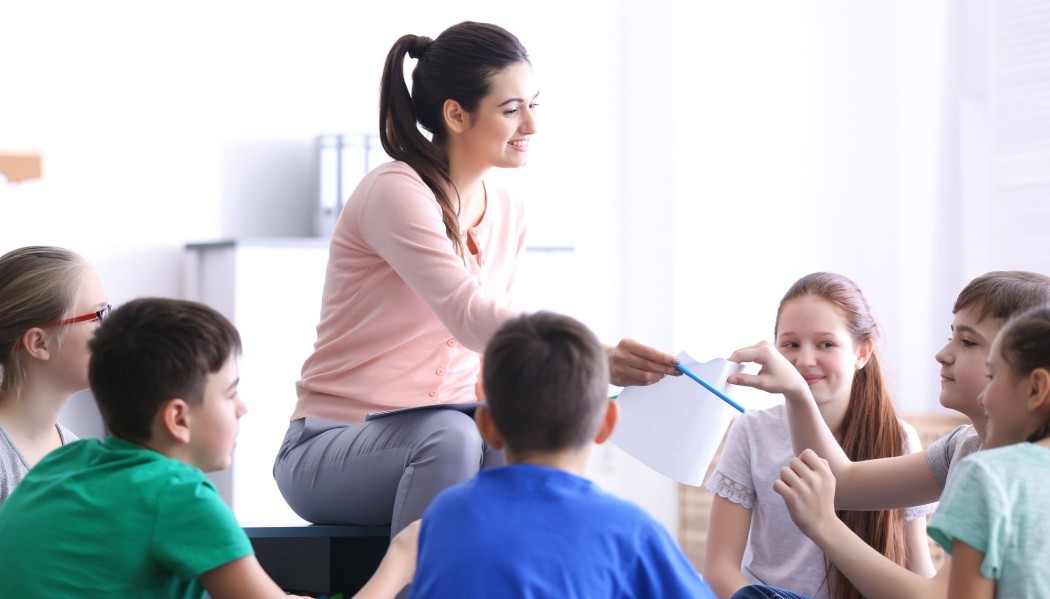 Øving til fagsamtale
Elevane vart delte inn i grupper på 8 elevar.
Ein vaksen leia kvar gruppe, tok utgangspunkt i spørsmålsark (sjå neste lysbilde). 
Følgjande reglar for samtalen vart presentert: - rekk opp handa for å vise at du ønskjer å svare. - bidra til at samtalen vert trygg for alle:   ver merksam på kroppsspråket ditt, at du ikkje kommenterer andres svar negativt...- det er lov å svare feil, eller å svare sjølv om du ikkje er sikker på svaret!
Elevane fekk vite at fagsamtalen om Abraham ville bli tatt opp. 
    Illustrasjon: Africa Studio / Shutterstock / NTB scanpix
Spørsmål til øvingssamtalen:
Kva kallar vi denne tida/bibelske perioden som desse forteljingane er henta frå?
Vel eitt av bildene og fortel historia som høyrer til.
Kvifor samla Noah to dyr av alle slag i arken?
Korleis kom det vonde inn i verda?
Kva var det Gud ville vise menneska i Babel?
Kva fortel skapinga om Gud og forholdet til menneska og skaparverket?

Nokre tilpassa spørsmål:
Kva for eit bilde handlar om syndefallet/då det vonde kom inn i verda?
Kva for eit bilde viser historia om Kain og Abel?
Kan du fortelje om korleis det var i Edens hage?
Bibelen fortel at verda vart skapt. Kven skapte? 
Kva var ein ark?
Kvifor måtte Adam og Eva forlate Edens hage?
Spørsmålsarket dei vaksne brukte i øvingssamtalen
[Speaker Notes: Desse spørsmåla var forslag som dei vaksne kunne støtte seg på. Dei kunne også stille andre relevante spørsmål, vurdert ut frå situasjonen. Alle dei vaksne er trygge i rolla si, og hadde vore tilstades i timane, så dei hadde fått kjennskap til det samme innhaldet som elevane.]
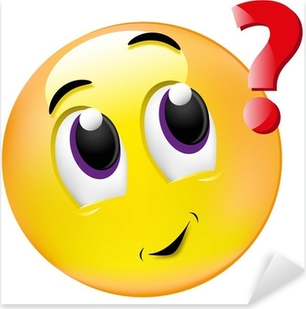 Lekse til tysdag 04.02.
Til fagsamtale om Abraham

1. Lag minst 3 lette spørsmål.
2. Lag minst 3 litt vanskelegare spørsmål. 
Levér på it’s learning!

     Illustrasjon: pixers
[Speaker Notes: For at elevane skulle bearbeide stoffet om om Abraham, fekk dei ei lekse. Oppgåva var å formulere spørsmål. Metoden vart valt for å tilnærme seg stoffet på ein utforskande måte. 
Korleis elevane definerte lette og vanskelege spørsmål vart gjeve ope. Elevane fekk tilbakemelding og vurdering utan karakter i It’s Learning på arbeidet. 
It’s Learning er læringsplattformen vi brukar.]
Ulike typar spørsmål
Fakta-spørsmål
Refleksjons-spørsmål
Kva heiter byen Abraham kom frå?

Kva for tre religionar er Abraham stamfar for?
Kvifor blei Sara og Abraham usikre på om Gud ville halde det han hadde lova?
[Speaker Notes: I timen tysdag 04.02. presenterte eg nokre av spørsmåla som elevane hadde laga, som døme på ulike typar spørsmål. 
Eg ønskja at elevane skulle sjå at nokre spørsmål er retta mot å vite fakta. Nokre fakta er lettare å få tilgang til, andre fakta krev at ein må ha lest stoffet godt. 
Refleksjonsspørsmål krev at ein kan tenkje sjølv: samanlikne, tolke, sjå ting i samanheng, aktivere kva ein sjølv trur.]
Korleis var det å vere med i ein fagsamtale?
gøy, fordi alle kunne komme med meiningar, bli einige i staden for at ein snakka
greit, men følte ingenting
kjedeleg fordi det er kristendom
heilt greit, berre sa noko
litt stressande, visste ikkje kva du skulle spørje om, kanskje eg ikkje visste svaret
litt irriterande, for alle andre fekk spm. som eg kunne svare på, men eg fekk spørsmål eg ikkje kunne svare på
ville likt betre å få prøve med øveark
[Speaker Notes: Å høyre korleis elevane opplevde øvingssamtalen, var eit val mtp å late dei få medverknad i prosessen. Her fekk eg verdifulle innspel for korleis eg kunne hjelpe dei å førebu seg til fagsamtalen. 
Særleg dette med stress var viktig: fagsamtale er ei ny vurderingsform, og det er viktig å ta omsyn til at fagsamtalen skal kjennast trygg. Innspelet om øveark var også verdifullt: Dei ønskja noko konkret å forholde seg til i førebuingsfasen.]
Vurderingskriterier for fagsamtalen
Snakk saman 2 og 2:- Kva skal vere med og bestemme kva karakter du får på fagsamtalen?
At svara er informative, heile setningar
Roleg, lytte til dei andre
Gi svar som hjelper andre
Riktige svar------------
At eleven kan uttrykke seg munnleg. 
At eleven kan vise fagleg kunnskap. 
At eleven har evne til å reflektere.
[Speaker Notes: Vidare brukte vi litt tid på at elevane fekk komme med forslag til vurderingskriterier. Det interessante her er at dei få innspela som kom var ein mix av kriterier for faglege kunnskapar og ferdigheiter, men også kriterier for korleis samtalen skulle føregå. Det gir meg ein indikasjon på at kanskje dei ikkje er trente på å lage kriterier, samt at det er viktig for dei at samtalen skjer på ein god måte der det er trygt å delta. Det som står under den stipla linja er mine eigne kriterier som eg føyde til i etterkant.]
Refleksjon over praksis
Rammer/Føresetnader
Mål
[Speaker Notes: Innspela frå elevane førte til at eg måtte føye til nokre punkt under rammer/føresetnader. Desse står under den stipla linja.]
Prøveark til fagsamtale i kristendom
[Speaker Notes: Dette er innhaldet dei fekk i prøvearket. Dei hadde ei veke frå dei fekk prøvearket til fagsamtalen vart gjennomført. Det vart lagt vekt på å formulere spørsmål og vurderingskriterier som elevane hadde føresetnader for å forstå.]
Gjennomføring av fagsamtalen
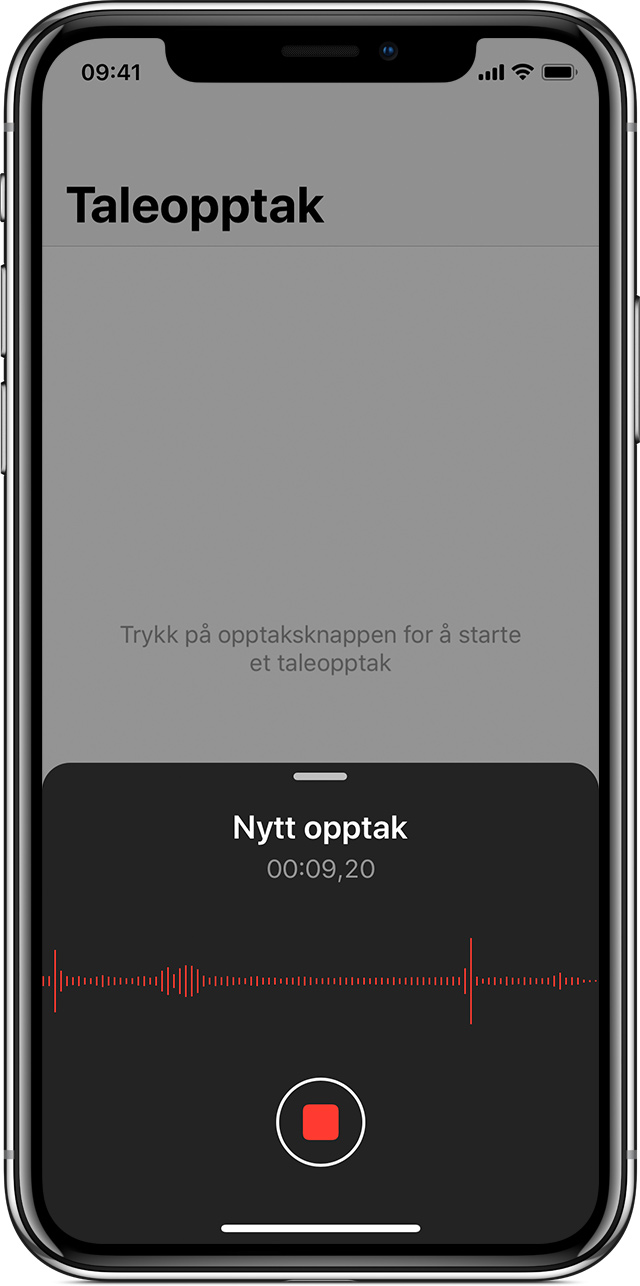 Timen starta med ein felles introduksjon, der reglar for samtalen vart repeterte. NB! Eit eige rom var gjort tilgjengeleg for kvar gruppe. 
Elevane vart delte inn i grupper, sett opp på førehand. Gruppesamanstejinga vart gjort utfrå min kjennskap til elevane. Eg valde å ha ein mix i kvar gruppe av elevar som vanlegvis er munnleg aktive i timane, og elevar som ikkje seier så mykje. 
Dei hadde ikkje med seg hjelpemiddel (bok, notatar etc.) til samtalen.
Ein vaksen leia samtalen. Dei hadde fått spørsmålsark tilsendt før timen. 
Den vaksne tok opp samtalen og sendte opptaket til meg rett etterpå.Den vaksne måtte vere nøye med å seie namnet til kvar elev som fekk ordet, slik at eg kunne vite kven som snakka på opptaket. 
    Illustrasjon: support.apple.com
[Speaker Notes: At elevane ikkje fekk noko samtaleark med bilder denne gongen skilde seg frå øvingssamtalen. Dette er noko eg har sett i etterkant, og som eg ikkje var vaken for å vurdere undervegs i prosessen. Ingen av elevane etterspurte samtaleark, men det betyr ikkje nødvendigvis at det ikkje var behov for det, eller kunne gi støtte til nokon som kanskje trengde det...
VIKTIG: Vi brukte taleopptak-app’ar på våre private mobiltelefonar for å ta opp samtalane. Her oversende dei vaksne lydfilene til meg rett etter samtalen, og så sletta dei filene frå telefonane sine. Samtalane lagra eg på skulens lagringsområde, som er kryptert og krev tostegs-autentisering.]
Bearbeiding av samtalen
Medan eg lytta til kvar samtale, noterte eg det elevane sa i eit skjema som dette:
[Speaker Notes: MERK: Alle namn er fingerte.]
Vurdering av samtalen
Elevane fekk mi vurdering av samtalen tilsendt på It’s Learning. Her er døme på to tilbakemeldingar som vart gjeve:
[Speaker Notes: MERK: Namna er fingerte. Karakterane elevane fekk var frå skalaen 1-6, med 6 som beste karakter. 
Nokre elevar har solide fagkunnskapar som strekkjer seg ut over det som eigentleg kan forventast. Andre elevar stiller med ingen eller få forkunnskapar. Spennet er stort. Likevel er det ei målsetjing at kvar elev skal få framovermeldingar som er forståelege , konkrete og motiverande for å strekkje seg vidare frå sitt utgangspunkt.]
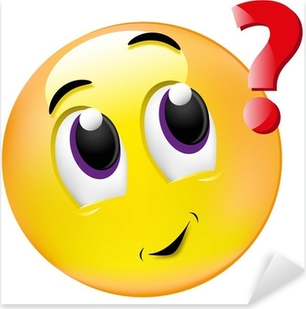 Eigenrefleksjon knytt til opplegget
Positive erfaringar
Erfaringar for vidare utvikling
Fagsamtale er ein metode som freistar til gjentaking for å vektlegge munnlege ferdigheiter.
Å involvere elevane i prosessen var motiverande og gav viktig innverknad på opplegget.
Motiverande å lytte til elevsvar som del av vurderingsarbeid.
Innspelsrunde med elevane etter fagsamtalen gav stadfesting på at dette var ei ok vurderingsform.
Ta i bruk støtteark med illustrasjonar når ein gjennomfører fagsamtalen?
Lage tilpassa prøveark til elevar som vegrar seg for å snakke?
Ha ein evalueringsrunde med dei andre vaksne, for å fange opp viktige moment for gjennomføringa el. anna? 
Gi elevane fleire høve til å trene på å lage vurderingskriterier.
    
         Illustrasjon: pixers
[Speaker Notes: Tilføyingar til eigenrefleksjon
Vurderingsarbeid vil alltid ta tid. Eg brukte om lag fire klokketimar på bearbeidinga av elevsvar og tilbakemeldingar til elevane. Eg trur ikkje dette skil seg vesentleg frå kva tid eg brukar på å rette skriftlege prøver, med tilbakemelding til elevane. Så høyrer det med at dette er noko av det eg synest er motiverande, for då får eg sjå om målsetjingane har nådd elevane.]
Kan noko kallast "kristen undervisning"?
Å drive undervisning i kristen friskule handlar etter mitt syn om mykje meir enn kva vi underviser om! 
Har vi fleire målsetjinga enn dei reint faglege? Kva skal behandlinga av temaene vi underviser i fortelje om kven Gud er i vår kvardag? 
Og: Kva formidlar dei metodiske og didaktiske vala vi tek, dei læringsmønstera og læringsaktivitetane som elevane opplever i klasserommet? 
Eg meiner at dette må vi også kunne grunngje ut frå vårt syn på kven eleven er, verdifulle og skapt av Gud. Likefullt bør det dere ei grunngjeving for kven vi er som lærarar, korleis får trua prege våre pedagogiske avtrykk? Om vi tilstrebar ein samanheng mellom tru og læring, kan vi kanskje snakke om at det er noko som heiter kristen undervisning?